Module 6 – Oversight institutions
Toolkit on Transparency, Accountability and Ethics in Public Institutions
Module 6 – Oversight institutions
Training agenda
2
Module 6 – Oversight institutions
Module agenda
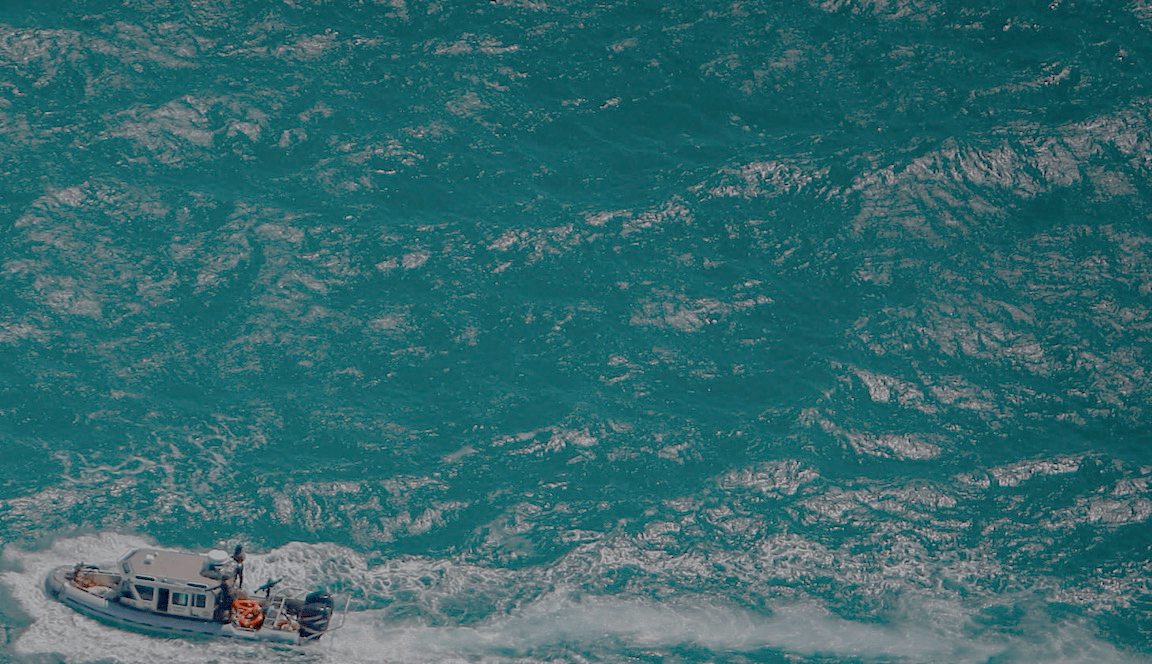 Oversight institutions:
Ombudsmen,
Anti-corruption agencies,
Supreme audit institutions
01
02
What is horizontal accountability?
03
04
05
Practical examples
Activity: Assessing oversight institutions in your country
The systemic perspective
UN Photo/Stuart Price
3
Module 6 – Oversight institutions
Learning objectives
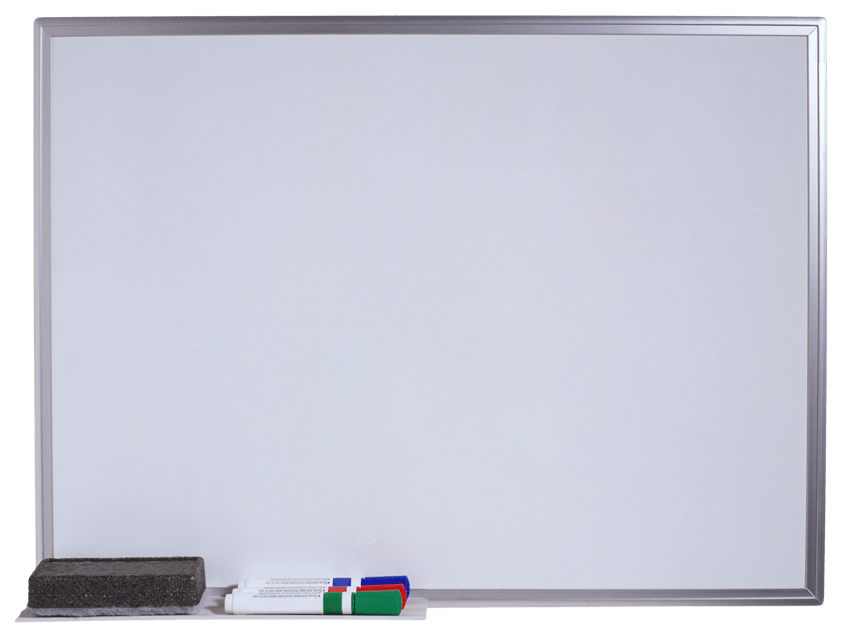 In this module you will learn:
What horizontal accountability is and how checks and balances and institutional oversight work as a system;
What are the roles, models, benefits and challenges of ombudsmen, anti-corruption agencies and supreme audit institutions;
How countries across the globe are using oversight institutions for anti-corruption efforts;
How to critically assess the setup and functioning of oversight institutions in your country.
4
Module 6 – Oversight institutions
Module agenda
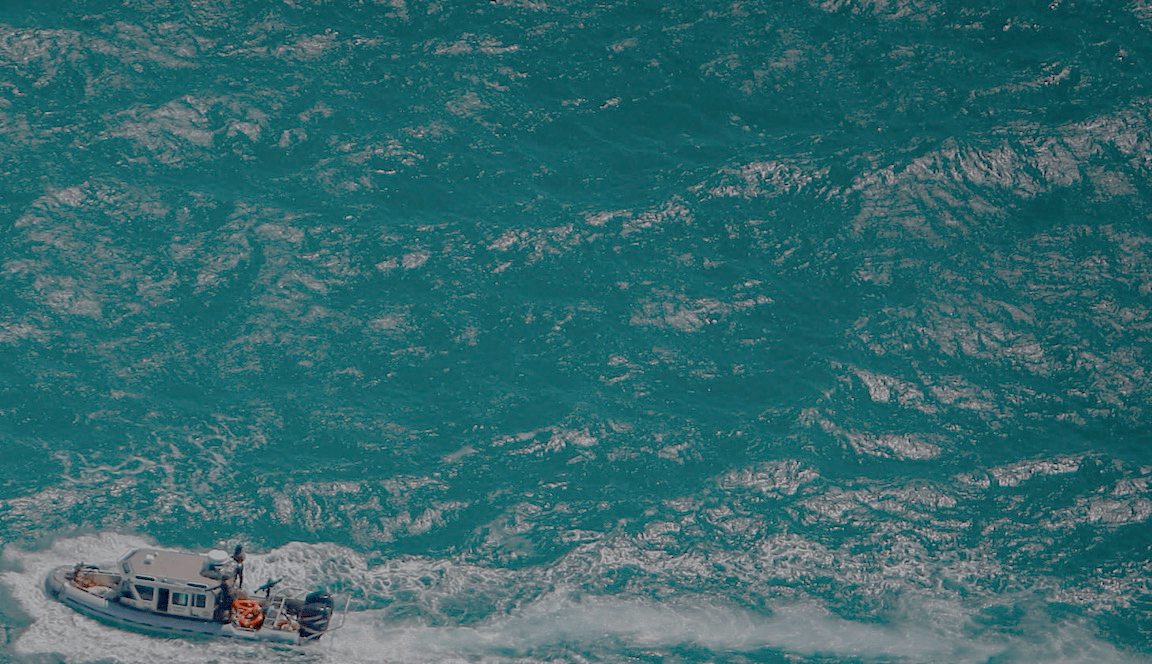 Oversight institutions:
Ombudsmen,
Anti-corruption agencies,
Supreme audit institutions
01
02
What is horizontal accountability?
03
04
05
Practical examples
Activity: Assessing oversight institutions in your country
The systemic perspective
UN Photo/Stuart Price
5
Module 6 – Oversight institutions
What is horizontal accountability?
Imposed by governments internally through institutional mechanisms for oversight and checks and balances;
Refers to the capacity of state institutions to check abuses by other public agencies and branches of government, or the requirement for agencies to report sideways;
Agencies that monitor other arms of the state (or, institutions of "horizontal accountability") include:
Anti-corruption commissions,
Auditors-general,
Human rights machineries,
Ombudsmen,
Legislative public-accounts committees and sectoral regulatory agencies (UNDP 2010: 9).
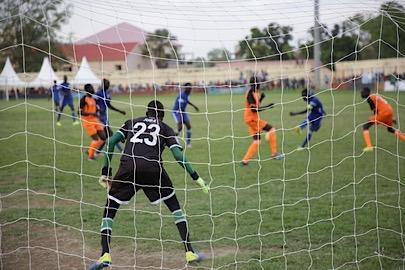 UN Photo/Nektarios Markogiannis
6
[Speaker Notes: What is horizontal accountability?

Checks and balances performed on various non-majoritarian institutions (classically, parliament and the judiciary).
State institutions have the capacity to check abuses by other public agencies and branches of government. Agents of accountability are limited to those within the state.
Definition: Horizontal accountability consists of formal relationships within the state itself, whereby one state actor has the formal authority to demand explanations or impose penalties on another. Its focus is on internal checks and oversight processes. For example, executive agencies must explain their decisions to legislatures, and can in some cases be overruled or sanctioned for procedural violations (Transaprency & Accountability Initiative 2017).

Sources:
Transparency & Accountability Initiative (April 2017). How do we define key terms? Transparency and accountability glossary. Retrieved from https://www.transparency-initiative.org/blog/1179/tai-definitions/ (last accessed on June 4, 2020).
United Nations Development Programme (August 2010). Fostering Social Accountability: From Principle to Practice. Guidance Note. Retrieved from http://www.undp.org/content/dam/undp/library/Democratic%20Governance/OGC/dg-ogc-Fostering%20Social%20Accountability-Guidance%20Note.pdf (last accessed on April 7, 2020).]
Module 6 – Oversight institutions
Accountability from a systemic perspective
Huser 2015: 7
7
[Speaker Notes: Accountability from a systemic perspective:

Outline the difference between horizontal accountability (checks and balances, institutional oversight) versus vertical or social accountability (through media, civil society organizations or people directly).
The prevailing view is that institutions of accountability, such as parliament and the judiciary, provide what is commonly termed horizontal accountability, or the capacity of a network of relatively autonomous powers (i.e., other institutions) that can call into question, and eventually punish, improper ways of discharging the responsibilities of a given public servant or public institution.
In other words, horizontal accountability is the capacity of institutions to check abuses by other public agencies and branches of government, or the requirement for agencies to report sideways. 

Source:
Huser, C. (June 2015). Accountability. Some concepts & definition. Presentation delivered at the F2F meeting of the SDC thematic network on democratization, decentralization, local governance (ddlgn) in Pemba, Mozambique. Retrieved from https://f2fddlgn.files.wordpress.com/2015/06/5-handouts-acc-_setting-the-frame_long-version_june-2015.pdf (last accessed on April 7, 2020).]
Module 6 – Oversight institutions
Oversight institutions
Ombudsmen
Providing a link between  people and state institutions.
Horizontal accountability
Supreme audit institutions
Anti-corruption agencies
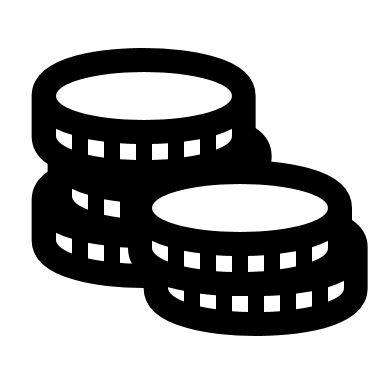 Auditing on use of resources and financial management (United Nations Economic and Social Council n. y.)
8
Centralizing capacity, expertise, responsibility and resources on anti-corruption.
[Speaker Notes: Oversight institutions:

Secondary ‘autonomous institutions of accountability’, oversight institutions or watchdog institutions refer to ombudsmen, anit-corruption agencies (ACAs) and supreme audit institutions (SAIs) that support horizontal accountability.
They constitute relatively autonomous powers that detect, investigate and act upon improper actions.
The horizontal dimension of administrative accountability implies also the existence of external organs of control and supervision, to which public administration has to give account for its performance.
The existence, function and structure of secondary horizontal accountability, varies from country to country.

Source:
United Nations Economic and Social Council (n. y. ). Accountability. Retrieved from https://www.un.org/en/ecosoc/newfunct/dcf_account1.shtml (last accessed on April 7, 2020).]
Module 6 – Oversight institutions
Module agenda
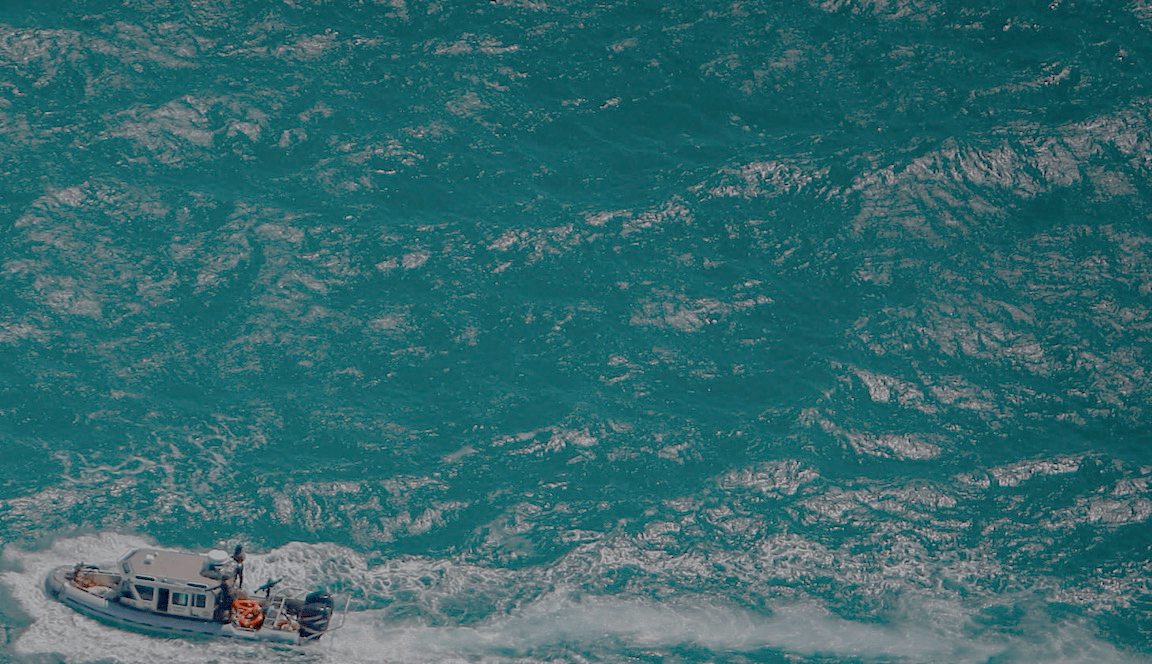 Oversight institutions:
Ombudsmen,
Anti-corruption agencies,
Supreme audit institutions
01
02
What is horizontal accountability?
03
04
05
Practical examples
Activity: Assessing oversight institutions in your country
The systemic perspective
UN Photo/Stuart Price
9
Module 6 – Oversight institutions
Ombudsmen
Ombudsmen protect people “against violation of rights, abuse of powers, error, negligence, unfair decisions and maladministration”.
Functions:
Handling complaints from people re. decisions, actions or omissions of public authorities (incl. mediation);
Impartial and independent admin. investigation of complaints;
Educate public institutions and staff on appropriate standards of conduct;
Raising awareness of people about their rights to prompt, efficient and honest public services (Transparency International 2013).
Freepik / mindandi
10
[Speaker Notes: Ombudsmen:

Ombudsmen have been described as “the most popular contemporary innovation in the field of administrative accountability” (Asian Development Bank 2011). Their functions inlcude:
Receipt of complaints: Handling complaints from people regarding decisions, actions or omissions of public administration. They provide remedies in some cases, such as decision reviews, apologies or financial compensations. Otherwise, ombudsmen can direct the complainant to the relevant institution. The complainant in many cases will not know of or suspect the presence of corruption. The ombudsman can determine that and, if necessary, refer the matter to an anti-corruption agency or prosecutor for further action.
Informal / administrative investigation: Provide a means for obtaining an impartial and independent investigation of complaints. Such informal procedures are usually used to avoid the limitations of legal proceedings, which are out of financial reach for some complainants and impracticable for relatively minor complaints.
Control of standards and compliance: Educate public institutions and staff about appropriate standards of conduct and serve as a mechanism whereby the appropriateness of established codes or service standards can be controlled and, if necessary, adjusted. Thus, ombudsmen encourage the government and the public administration to be more accountable to the public and more open and transparent.
Awareness-raising amongst people: About their rights to prompt, efficient and honest public services.

Source:
Asian Development Bank (2011). Strengthening the Ombudsman Institution in Asia. Retrieved from http://www.adb.org/sites/default/files/strengthening-Ombudsman-asia.pdf (last accessed on April 9, 2020).
Transparency International (August 2013). Anti-corruption helpdesk. Providing on-demand research to help fight corruption. Best practices for ombudsmen. Retrieved from https://www.transparency.org/files/content/corruptionqas/Helpdesk_answer_Best_Practices_for_Ombusdman_Offices.pdf (last accessed on April 7, 2020).

Credits for visuals:
Freepik / mindandi. Spiel person lösung problem kontinuität wirkung. Retrieved from https://de.freepik.com/fotos-kostenlos/spiel-person-loesung-problem-kontinuitaet-wirkung_1203371.htm#page=1&query=domino&position=1 (last accessed on September 10, 2020).]
Module 6 – Oversight institutions
Benefits of ombudsmen for anti-corruption
01 – Role beyond corruption
02 – Addressing minor cases
03 – Detecting structural problems
04 – Flexibility in fucntions and forms
Role goes generally beyond mere corruption cases to include also incidents of maladministration;
Specific role in anti-corruption depends on existence and effectiveness of other similar bodies.
Can focus on handling cases that fall between the jurisdictions of other bodies or those too small to warrant the costs of making a more formal (possibly legal) complaint.
Diligent registration and analysis of many cases can allow ombudsmen to identify patterns indicating deeper structural problems;
Can be stopgap solutions in early stages of anti-corruption programmes.
Can combine proactive (awareness-raising, control) and reactive (investigation, mediation) functions;
Can (co-)exist for specific policy fields (e.g. health, police, pensions etc.) (UNODC 2004: 93-99).
11
[Speaker Notes: Benefits of ombudsmen for anti-corruption:

Mandates generally go beyond corruption cases and include incidents of maladministration.
The ombudsman process is usually complaint-driven, which limits its usefulness in tackling corruption and in generating research or policy-related information.
However, its advantage vis-a-vis legal proceedings is that it also address relatively minor cases and that it can fashion suitable remedies for complainants.
Diligent registration and analysis of cases might allow ombudsmen to identify patterns that indicate a deeper structural problem.
In countries with effective rule-of-law frameworks and well-developed alternatives, ombudsmen will focus on cases that fall between the jurisdictions of other bodies or those too small to warrant the costs of making a more formal complaint.
In countries where such bodies are lacking or inadequate, ombudsmen may play a much broader role, dealing with more serious cases and larger volumes.
Specific role of ombudsmen in anti-corruption efforts depends on the extent to which other similar public institutions exist and are effective.
Ombudsmen are not an alternative to formal proceedings, but they function as a "stop gap", dealing with corruption cases in the early stages of anti-corruption programs while other forums are being established.
Ombudsmen generally do not make legally binding decisions but give recommendations to public institutions.
Ombudsmen combine proactive and reactive functions: Through awareness-raising, training and control they can work to improve the quality of public services and the public administration. Through investigations and mediation of complaints, they can address specific problems where they occur.
In some countries, several specialized ombudsmen rather than a single national ombudsman, exist, each being responsible for different governmental operations, such as health and legal services, police, defence forces, societies, insurance, pensions and investments.

Source:
UNODC (September 2004). The Global Programme Against Corruption. UN Anti-corruption Toolkit. Retrieved from https://www.un.org/ruleoflaw/files/UN_Anti%20Corruption_Toolkit.pdf (last accessed on April 7, 2020).]
Module 6 – Oversight institutions
Challenges of ombudsmen
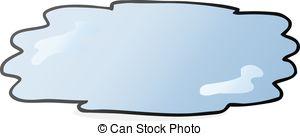 Relatively broad, general mandates
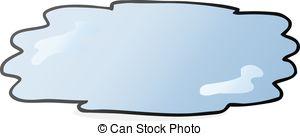 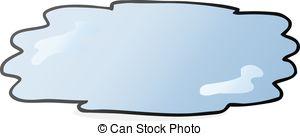 Lack of profile and positioning
Need to manage public expectations regarding enquiries and remedies ombudsmen can offer (Transparency International 2013)
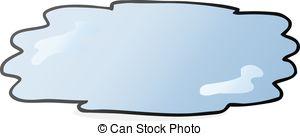 Tendency to fill only the gaps left by other oversight institutions
12
[Speaker Notes: Challenges of ombudsmen:

Relatively broad, general mandates of ombudsmen.
Tendency to use mandate to fill only the gaps left by other oversight institutions.
Lack of profile and positioning
Public expectations about the extent of enquiries that ombudsmen can conduct and the types of remedies they can create and enforce must be carefully managed.

Source:
Transparency International (August 2013). Anti-corruption helpdesk. Providing on-demand research to help fight corruption. Best practices for ombudsmen. Retrieved from https://www.transparency.org/files/content/corruptionqas/Helpdesk_answer_Best_Practices_for_Ombusdman_Offices.pdf (last accessed on April 7, 2020).]
Module 6 – Oversight institutions
Module agenda
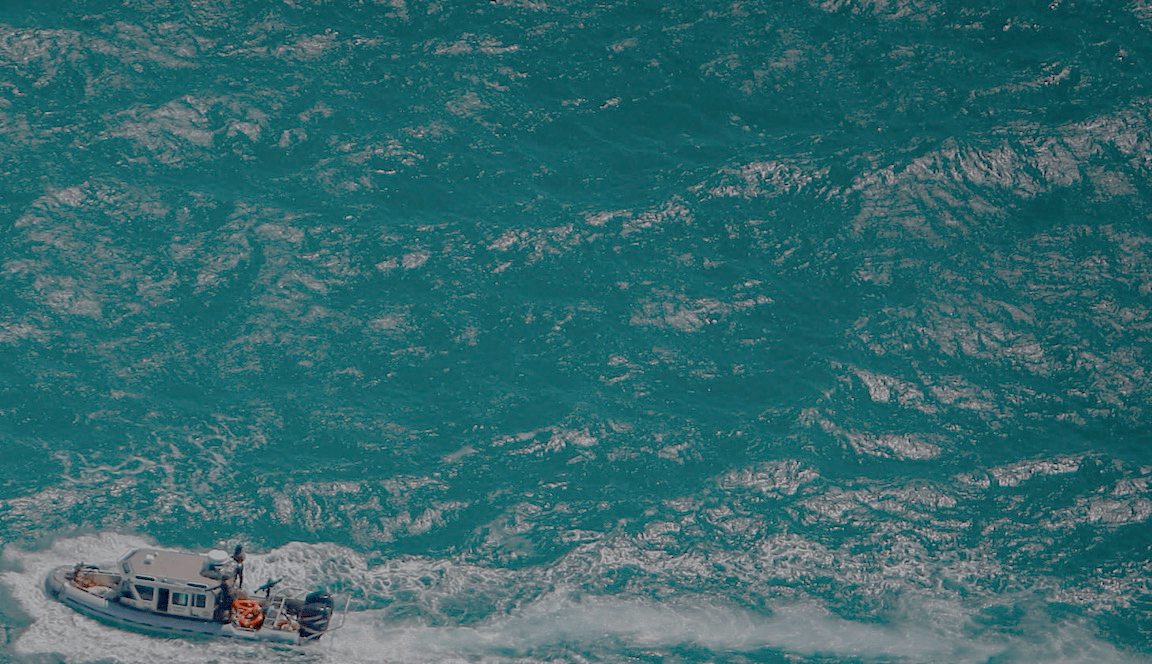 Oversight institutions:
Ombudsmen,
Anti-corruption agencies,
Supreme audit institutions
01
02
What is horizontal accountability?
03
04
05
Practical examples
Activity: Assessing oversight institutions in your country
The systemic perspective
UN Photo/Stuart Price
13
Module 6 – Oversight institutions
Anti-corruption agencies (ACAs)
Specialized agency, body, unit or department that provides leadership and technical expertise on key areas of anti-corruption work.
Functions:
Investigative and initial prosecutorial function;
Educational and awareness-raising function;
Analysis, policy-making and legislative function;
Preventive function (UNODC 2004: 89-92).
Freepik / creativeart
14
[Speaker Notes: Anti-corruption agencies (ACAs):

Specialized agency, body, unit or department that provides leadership and technical expertise on key areas of anti-corruption work. Their functions include:
Investigative and initial prosecutorial function: When a country is emerging from a systemically corrupt environment or corruption in which high-level public servants are implicated, the ACA may be the only agency willing to investigate and prosecute or the only body with sufficient independence to do so successfully. Where the existing prosecution service is functioning properly, a separate prosecution mandate may not be required, although the ACA should be able to refer or recommend appropriate cases for prosecution. The exercise of prosecutorial discretion is itself susceptible to corruption and will require safeguards wherever it is vested. 
Educational and awareness-raising function: An established ACA has the information needed to play an important role in educating the public about corruption. Transparency about specific cases of corruption is essential to establishing the credibility of anti-corruption efforts, both for deterrence purposes and as a measure of success. More general education about the true costs and extent of corruption is needed to mobilize popular support for the anti-corruption strategy itself. 
Analysis, policy-making and legislative function: Good practices recommends to involve ACAs at the level of policy development, implementation or monitoring and evaluation. The ACA will have the necessary information, and should have the necessary expertise, to analyze it and recommend reforms to the overall anti-corruption policy, thus it should be authorized to make such recommendations to both administrative and legislative bodies, publicly if necessary. 
Preventive function: Apart from basic deterrence and education measures, the ACA should be in a position to develop, propose and, where appropriate, implement preventive measures. For example, it could be granted the power to review and comment on preventive measures developed by other departments or agencies. 

Mandate and setup of ACAs depend on various factors:
The nature and extent of the corruption problem;
Whether the agency is intended as a permanent or temporary measure; 
The mandates of other relevant entities involved in areas such as policy-making, legislative change, law enforcement and prosecution; 
The management and regulation of the public service; and 
Whether the mandate is intended to deal with corruption at all levels (i.e. central, regional and municipal or local) of government.

Source:
UNODC (September 2004). The Global Programme Against Corruption. UN Anti-corruption Toolkit. Third edition. Retrieved from https://www.un.org/ruleoflaw/files/UN_Anti%20Corruption_Toolkit.pdf (last accessed on April 7, 2020).

Credits for visuals:
Freepik / creativeart. Glänzenden business finance studio. Retrieved from https://de.freepik.com/fotos-kostenlos/glaenzenden-business-finance-studio_990832.htm#page=1&query=corruption&position=1 (last accessed on September 10, 2020).]
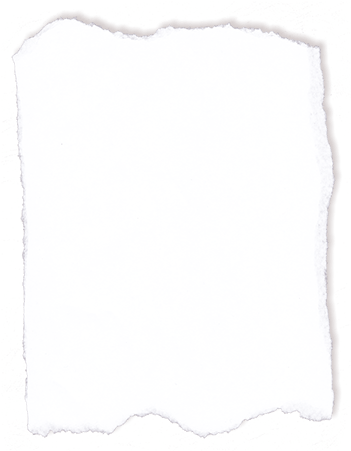 Module 6 – Oversight institutions
ACAs in UNCAC
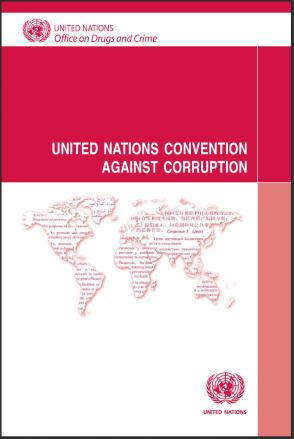 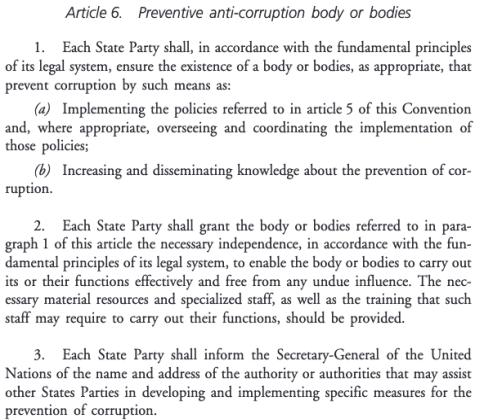 15
[Speaker Notes: ACAs in UNCAC:

UNCAC requires establishment of ACAs for prevention and law enforcement, unless they already exist in some form.
In implementing the Convention countries will need to consider whether to establish new entities, whether existing ones will meet the requirements, with or without modifications.
Mandates and establishment of ACAs should be “in accordance with the fundamental principles of its legal system”.

Source:
UNODC (September 2004). The Global Programme Against Corruption. UN Anti-corruption Toolkit. Third edition. Retrieved from https://www.un.org/ruleoflaw/files/UN_Anti%20Corruption_Toolkit.pdf (last accessed on April 7, 2020).]
Module 6 – Oversight institutions
Models of ACAs
16
[Speaker Notes: Models of ACAs:

Single ACA: Dedicated institution dealing exclusively with corruption problems.
Advatages (non-exhaustive):
Signal that government takes anti-corruption efforts seriously.
Centralization of capacity, expertise and responsibility.
Autonomy.
Disadvantages:
Possible loss of efficiency / cooperation due to organizational separation of function from other important ones notably law enforcement. Notably, when ACA was established to bypass existing corrupt or dysfunctional police or prosecutorial services, effective interagency cooperation is an even greater challenge.
Risk to become marginalized.
Raising issues of duplication, redundancy and waste of resources (can be seen as another layer of (ineffective) bureaucracy).
Single ACAs often operate between governmental isolation and bureaucratic duplication.

Adjunct ACA: Existing institution(s) complemented with anti-corruption function (e.g. a dedicated unit within a law enforcement agency).
Advantages:
Better coordination of anti-corruption efforts with law enforcmement.
Strengthening the anti-corruption capacity of existing, established institutions.
Disadvantages:
Possible lack of leadership on anti-corruption efforts.
Possible lack of harmonized anti-corruption standards across agencies due to uneven implementation of policies at agency-level.

Hybrid ACA: ACA coordinating decentralized anti-corruption units that implement legislation and policies.
Advantages:
Leadership on anti-corruption.
Possibility of results-oriented monitoring at agency-level.
Disadvantages:
Need for capacity at central and decentral level.
Need for coordination and cooperation.

Conclusion:
Single ACAs are more likely to be established where corruption is, or is perceived, to be so widespread that existing institutions cannot be adapted to develop and implement the necessary reforms.
It is important to understand who was performing some of the functions that the ACA is taking over and why it was not working.
If the established criminal justice system is able to handle the problem of corruption, the disadvantages of creating a specialized agency will outweigh the advantages.

Source:
UNODC (September 2004). The Global Programme Against Corruption. UN Anti-corruption Toolkit. Third edition. Retrieved from https://www.un.org/ruleoflaw/files/UN_Anti%20Corruption_Toolkit.pdf (last accessed on April 7, 2020).]
Module 6 – Oversight institutions
Challenges of ACAs
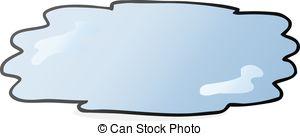 High expectations, followed by disillusionment (Williams & Doig 2007)
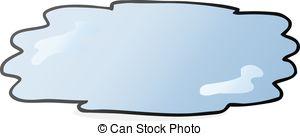 Vague mandate
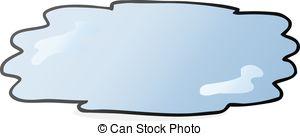 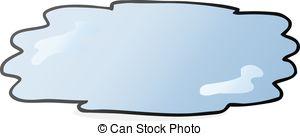 Centralizing anti-corruption efforts in a single agency risks low stakeholder involvement/buy-in
Lack of political will
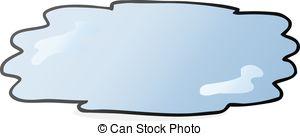 Frequently ACAs are in charge of a comprehensive corruption reform without sufficient mandate or authority
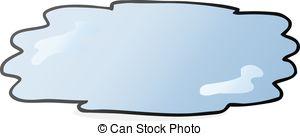 Lack of resources (staff and funding)
17
[Speaker Notes: Challenges of ACAs:

Vague mandate: ACAs are commonly given a vague and broad remit covering investigations/prosecution, prevention and education. ACAs usually lack the capacity and resources to perform any one of these roles well, but mission overload and diversification makes failure almost inevitable. 
Lack of political will: ACAs are often undermined in their role to develop and/or implement anti-corruption strategies because of weak political will, manifested in limited resources and staff capacity. 
Frequently ACAs are in charge of a comprehensive corruption reform without sufficient mandate or authority: ACAs have the tendency to centralize anti-corruption efforts instead of engaging various stakeholders in the process. Such engagement of stakeholders is essential to build ownership and help to ensure the acceptability and effectiveness of strategies adopted. 
Lack of resources (staff and funding): Another challenge is that ACAs are put in charge of very comprehensive national anti-corruption strategies. However, the implementation of the strategy rests with multiple agencies within the government and this makes coordination extremely difficult. ACAs often do not have enough resources and power to oversee and evaluate implementation. 
Centralizing anti-corruption efforts in a single agency risks low stakeholder involvement/buy-in: Further, it is problematic to assign overall responsibility for implementation to a specialized body like an ACA, without taking into account that this agency often lacks the necessary authority to demand actions from powerful line ministries.
High expectations, followed by disillusionment: Through the apparent success of ACAs in Hong Kong, and perhaps Botswana too, great a weight of expectation is loaded onto poorly designed and malfunctioning ACAs in more hostile political and economic environments.

Source:
Williams, R. & Doig, A. (January 2007). Achieving Success and Avoiding Failure in Anti-corruption Commissions: Developing the Role of Donors. U4 Brief No. 1. U4 Anti-corruption Resource Centre. Retrieved from https://www.u4.no/publications/achieving-success-and-avoiding-failure-in-anti-corruption-commissions-developing-the-role-of-donors.pdf (last accessed on April 20, 2020).]
Module 6 – Oversight institutions
Module agenda
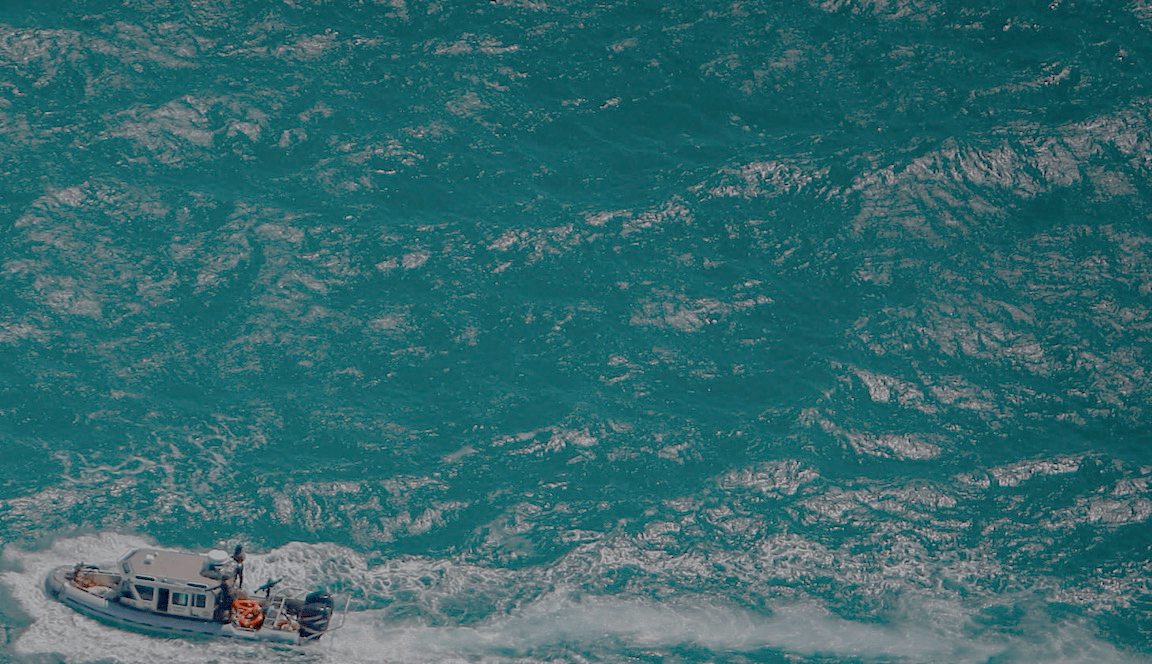 Oversight institutions:
Ombudsmen,
Anti-corruption agencies,
Supreme audit institutions
01
02
What is horizontal accountability?
03
04
05
Practical examples
Activity: Assessing oversight institutions in your country
The systemic perspective
UN Photo/Stuart Price
18
Module 6 – Oversight institutions
Supreme audit institutions (SAIs)
Auditing is the verification of records, processes or functions by an entity that is sufficiently independent of the subject under audit as not to be biased or unduly influenced in its dealings.
Functions:
Investigation: SAIs access documents, records and other materials, conduct interviews and use other relevant means to form a full and accurate picture. Public servants can be obliged to cooperate;
Disclosure: Real power resides in the fact that audit reports are made publicly available for transparency;
Reporting of deviant cases, irregularities etc. to law enforcement bodies.
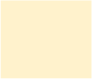 Independence vs. non-interference:
Auditors should be free to establish facts, draw conclusions and make recommendations, but not to interfere in the actual operations of government.
Freepik / freepik
19
[Speaker Notes: Supreme audit institutions (SAIs):

Auditing refers to the verification of records, processes or functions by an entity that is sufficiently independent of the subject under audit as not to be biased or unduly influenced in its dealings.
Responsibilities of audit institutions are usually confined to investigation, reporting on matters of fact and, sometimes, to making recommendations or referring findings to other bodies for action.
Investigation: SAIs should have access to documents, records and other materials. Auditors conduct interviews and use other relevant means to form a full and accurate picture. The duty to cooperate can be applied to public servants.
Disclosure: Transparency as the core function: Real power resides in the fact that audit reports are made public.
Reporting of deviances, irregularities etc. to law enforcement bodies.
Independence versus non-interference: Auditors should be free to establish facts, draw conclusions and make recommendations, but not to interfere in the actual operations of government .

Source:
UNODC (September 2004). The Global Programme Against Corruption. UN Anti-corruption Toolkit. Third edition. Retrieved from https://www.un.org/ruleoflaw/files/UN_Anti%20Corruption_Toolkit.pdf (last accessed on April 7, 2020).

Credits for visuals:
Freepik / freepik. Lupe über dem münzenstapel und -taschenrechner auf finanzbericht. Retrieved from https://de.freepik.com/fotos-kostenlos/lupe-ueber-dem-muenzenstapel-und-taschenrechner-auf-finanzbericht_3095556.htm#page=1&query=audit&position=7 (last accessed on September 10, 2020).]
Module 6 – Oversight institutions
SAIs in UNCAC
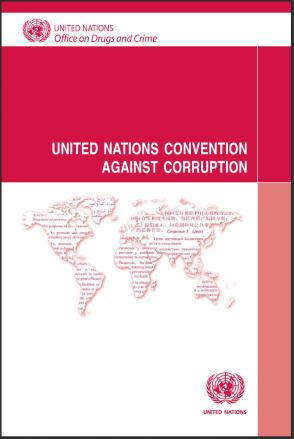 UNCAC:
Treats audit requirements as elements of prevention (Article 9);
Includes requirements to preserve the integrity of books, records and other financial documents (UNODC 2004: 100-109).
20
[Speaker Notes: SAIs in UNCAC:

UNCAC treats audit requirements as elements of prevention (Article 9), but specific elements of the Convention, such as the requirements to preserve the integrity of books, records and other financial documents make it clear that the functions of deterrence, detection, investigation and prosecution are also contemplated.

Source:
UNODC (September 2004). The Global Programme Against Corruption. UN Anti-corruption Toolkit. Third edition. Retrieved from https://www.un.org/ruleoflaw/files/UN_Anti%20Corruption_Toolkit.pdf (last accessed on April 7, 2020).]
Module 6 – Oversight institutions
Benefits of SAIs for anti-corruption
01 – Problem identification and assessment
02 – Reform recommendations
03 – Creating transparency and pressure
04 – Reporting for disciplinary action
Identify evidentiary and structural weaknesses, administrative flaws, malfeasance or other problems that insiders may be unable or unwilling to identify.
Are well placed to provide recommendations for reform or impose substantive goals or time limits for reforms (e.g. for sound and transparent financial management or following agreed-upon procedures).
Place credible information before the public, generating political pressure to act in response to problems identified;
Deterring function due to random audits, surprise audits or audits after hints.
Present mechanisms through which problems can be referred to law enforcement or disciplinary authorities, where malfeasance is identified (UNODC 2004: 100-109).
21
[Speaker Notes: Benefits of SAIs for anti-corruption:

Identify evidentiary and structural weaknesses, administrative flaws, malfeasance or other problems that insiders may be unable or unwilling to identify.
Through their insights, SAIs are well placed to provide recommendations for reform or impose substantive goals or time limits for reforms.
In public systems, they place credible information before the public, generating political pressure to act in response to problems identified. Deterring function due to random audits, surprise audits or audits following up on hints.
Where malfeasance is identified, they present a mechanism through which problems can be referred to law enforcement or disciplinary authorities.

Source:
UNODC (September 2004). The Glpbal Programme Against Corruption. UN Anti-corruption Toolkit. Third edition. Retrieved from https://www.un.org/ruleoflaw/files/UN_Anti%20Corruption_Toolkit.pdf (last accessed on April 7, 2020).]
Module 6 – Oversight institutions
Models of SAIs
Diverging foci
1
Financial,
Performance,
Legal or
Comprehensive audit mandate.
Internal/external audit
3
2
Audits may be carried out by specialized units, acting from within public sector institutions:
Useful for fast, efficient review of internal activities and, in some cases, for auditing that requires access to sensitive information.
Private auditors:
Offer much greater independence and better guarantees of transparency and public access to findings (UNODC 2004: 100-109).
Institutional arrangement
Operating independently from executive/legislative (as court of auditors);
Linked to parliamentary system of accountability (national audit office versus collegiate system).
22
[Speaker Notes: Models of SAIs:

Diverging foci:
Financial,
Performance,
Legal or
Comprehensive audit mandate.

Institutional arrangement:
Auditors may operate independently from executive/legislative (court of auditors) or can be linked to parliamentary system of accountability (national audit office versus collegiate system).
Vulnerability to political influence may be high in collegiate system and transparency may be low for court of auditors.

Internal/external audit: 
Audits may be carried out by specialized units, acting from within public sector institutions.
Audits might be fully independent.
Private auditors might be used.
Inside audits are useful for fast, efficient review of internal activities and, in some cases, for auditing that requires access to sensitive information, but lack of publicity.
External audits offer much greater independence and better guarantees of transparency and public access to findings.

Source:
UNODC (September 2004). The Global Programme Against Corruption. UN Anti-corruption Toolkit. Third edition. Retrieved from https://www.un.org/ruleoflaw/files/UN_Anti%20Corruption_Toolkit.pdf (last accessed on April 7, 2020).]
Module 6 – Oversight institutions
Challenges of SAIs
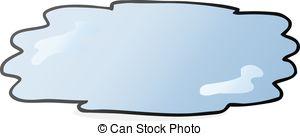 Communication:
Technical and inaccessible audit language;
Delays in the release of audit reports (Van Zyl et al. 2009).
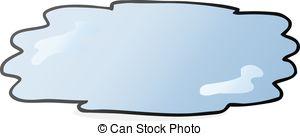 Institutional: 
Lack of capacity (funds, staff, skills, ...);
Narrow mandate;
Poor-quality audits;
Small number of audits.
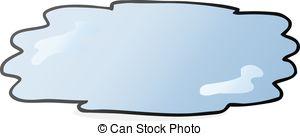 Political:
Exposure to undue political influence;
Lack of authority;
Ignorance of audit findings and recommendations.
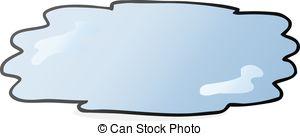 Technical:
Skills;
Access to data;
Move to computerized sysrems.
23
[Speaker Notes: Challenges of SAIs:

Institutional challenges: In many poor countries, SAIs simply lack the capacity to fulfil their functions. They are underfunded, understaffed, underskilled, and constrained by very narrow mandates. Often, the funding allocated to the SAI is not sufficient to enable it to fulfil its mandate. The results of such budget shortfalls are poor quality audits, limited numbers of audits, and delays in the release of audit reports.
Technical challenges: Developments in information technology and new approaches to public financial management have generated new technical challenges for SAIs. In order to perform their basic financial audit functions, the technology skills of auditors need to be strengthened so that they can effectively monitor electronic transactions, such as e-procurement, and obtain access to government systems and data. While posing a challenge for the SAIs now, the move from paper-based to computerised systems should help SAIs become more efficient and effective in the long run. 
Political challenges: The political challenges facing SAIs are twofold:
They need to protect their independence and to impose their recommendations on the executive. Many SAIs are exposed to undue political influence. Budgetary or legal constraints on what can be audited.
The second political challenge SAIs encounter is that they lack sufficient authority to ensure that audit findings and recommendations are acted on within the public resource management process. In many cases SAIs manage to conduct timely audits and make good recommendations for corrective action, only for these to be ignored or not fully implemented by the executive. 
Communication challenges: Closely related to the political challenges is the challenge of improving communication between SAIs and legislatures, CSOs, the media and the public. If the legislature and CSOs cannot understand the meaning or significance of audit reports or communicate their concerns to the SAI, audits will have less impact. Frequently the SAI may do little more than send its annual report to Parliament. Although Parliament may use the report as the basis for its own review, there is commonly little communication about its contents, the lines of investigation to pursue or the means of following up findings. One of the key problems is often that audit language is extremely technical and inaccessible to people from outside of the accounting community, such as legislators and CSO representatives.

Source:
Van Zyl, A., Ramkumar, V. & De Renzio, P. (2009). Responding to challenges of Supreme Audit Instituions: Can legislatures and civil society help? U4 Issue 2009:1. U4 Anti-corruption Resource Centre. Retrieved from https://www.u4.no/publications/responding-to-the-challenges-of-supreme-audit-institutions-can-legislatures-and-civil-society-help.pdf (last accessed on April 7, 2020).]
Module 6 – Oversight institutions
INTOSAI and the Mexico Declaration
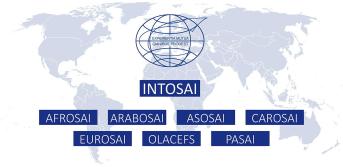 The ‘Mexico Declaration’ (2007) identifies 8 ‘pillars’ underpinning the independence of external public auditing.
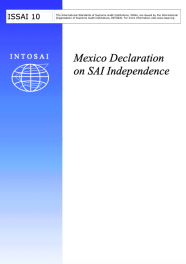 INTOSAI (International Organisation of Supreme Audit Institutes) - an umbrella organization for the external government audit global community, developing and promoting professional standards for SAIs through its seven INTOSAI regional working groups across the world (INTOSAI 2007; Transparency International 2013).
24
[Speaker Notes: INTOSAI and the Mexico DeclarationI:

INTOSAI (International Organisation of Supreme Audit Institutes) functions as an umbrella organisation for the external government audit global community, developing and promoting professional standards for SAIs through its seven INTOSAI regional working groups across the world.
The ‘Mexico Declaration’ (2007) identifies eight ‘pillars’ underpinning the independence of external public auditing.

Sources:
International Organisation of Supreme Audit Institutions (INTOSAI) (2007). INTSOAI P-10. Mexico Declaration on SAI Independence. Retrieved from https://www.intosai.org/fileadmin/downloads/documents/open_access/INT_P_1_u_P_10/INTOSAI-P-10_en.pdf (last accessed on April 7, 2020).
Transparency International (2013). Anti-corruption helpdesk. Providing on-demand research to help fight corruption. Good Practice for Structurin Supreme Audit Institutions. Retrieved from https://www.transparency.org/files/content/corruptionqas/Good_practice_for_structuring_SAI.pdf (last accessed on April 7, 2020).]
Module 6 – Oversight institutions
8 pillars on SAI independence
8. Financial and managerial/administrative autonomy and the availability of appropriate human, material, and monetary resources (INTOSAI 2007).
1. Existence of an appropriate and effective constitutional or statutory framework and de facto application of this framework.
2. Independence of SAI heads and members (of collegial institutions), including security of tenure and legal immunity in the normal discharge of their duties.
7. Existence of effective follow-up mechanisms on SAI recommendations.
6. Freedom to decide the content and timing of audit reports and to publish and disseminate them.
3. Sufficiently broad mandate and full discretion in the discharge of sai functions.
5. Right and obligation to report on their work.
4. Unrestricted access to information.
25
[Speaker Notes: Eight pillars on SAI independence:

1. Existence of an appropriate and effective constitutional or statutory framework and de facto application of this framework.
2. Independence of SAI heads and members (of collegial institutions), including security of tenure and legal immunity in the normal discharge of their duties.
3. Sufficiently broad mandate and full discretion in the discharge of SAI functions.
4. Unrestricted access to information. 
5. Right and obligation to report on their work. 
6. Freedom to decide the content and timing of audit reports and to publish and disseminate them. 
7. Existence of effective follow-up mechanisms on SAI recommendations.
8. Financial and managerial/administrative autonomy and the availability of appropriate human, material, and monetary resources. 

Sources:
International Organisation of Supreme Audit Institutions (INTOSAI) (2007). INTSOAI P-10. Mexico Declaration on SAI Independence. Retrieved from https://www.intosai.org/fileadmin/downloads/documents/open_access/INT_P_1_u_P_10/INTOSAI-P-10_en.pdf (last accessed on April 7, 2020).
Transparency International (2013). Anti-corruption helpdesk. Providing on-demand research to help fight corruption. Good Practice for Structurin Supreme Audit Institutions. Retrieved from https://www.transparency.org/files/content/corruptionqas/Good_practice_for_structuring_SAI.pdf (last accessed on April 7, 2020).]
Module 6 – Oversight institutions
INTOSAI-UNDESA guidance on audit of preparedness for implementation of SDGs
Why? UN Members States’ declaration on SDGs (2015) noted:
“Our governments have the primary responsibility for follow-up and review, at the national, regional and global levels, in relation to the progress made in implementing the goals and targets over the coming fifteen years”;
What? Guidance to SAI audit teams on using a whole-of-government approach to planning, conducting and reporting on ISSAI-based performance audits of government preparedness for implementing the 2030 agenda;
Who? Comprehensive capacity development program from INTOSAI (included SDGs as a cross-cutting priority for its 2017-2022 goals) and UNDESA’s Division for Public Institutions and Digital Government (INTOSAI 2018).
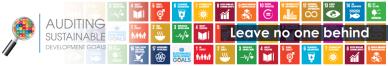 26
[Speaker Notes: Sources:
Guillán Montero, A. & Le Blanc, D. (January 2019). The role of external audits in enhancing transparency and accountability for the Sustainable Development Goals. DESA Working Paper No. 157. ST/ESA/2019/DWP/157. Retrieved from https://www.un.org/esa/desa/papers/2019/wp157_2019.pdf (last accessed on April 7, 2020).
International Organisation of Supreme Audit Institutions (INTOSAI) (July 2018). A Practical Guide to Government SDG Preparedness Reviews. Based on the experiences and reflections of seven supreme audit institutions. Retrieved from https://www.intosai.org/fileadmin/downloads/focus_areas/SDGs_and_SAIs/SDGs_Netherlands_EN.pdf (last accessed on April 7, 2020).]
Module 6 – Oversight institutions
Module agenda
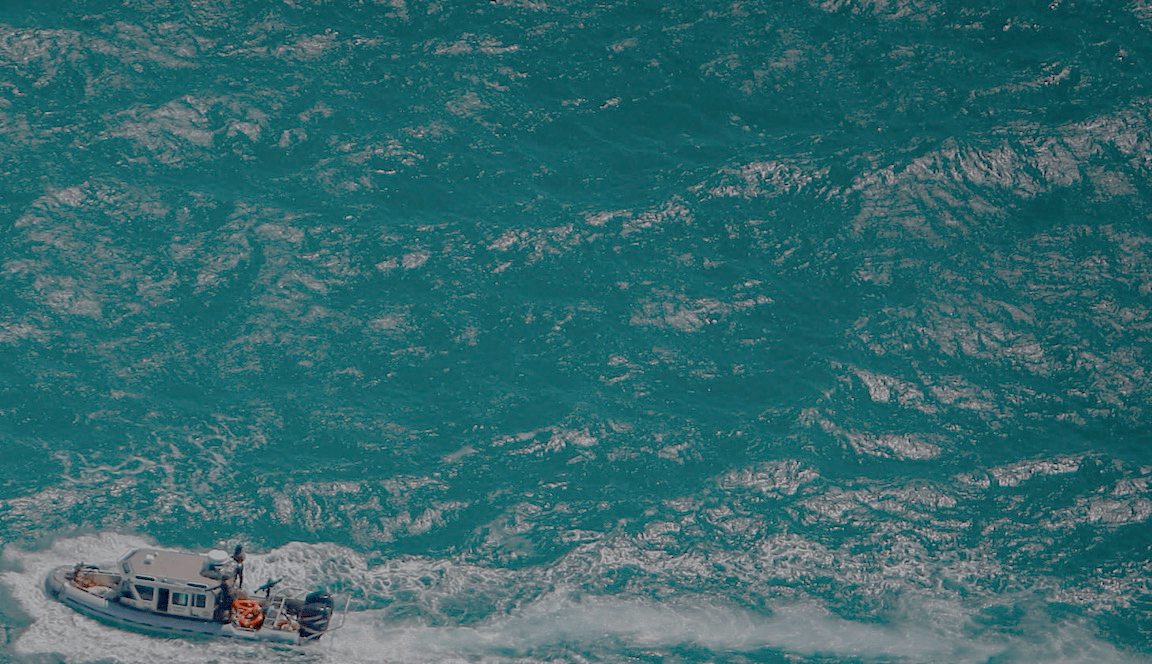 Oversight institutions:
Ombudsmen,
Anti-corruption agencies,
Supreme audit institutions
01
02
What is horizontal accountability?
03
04
05
Practical examples
Activity: Assessing oversight institutions in your country
The systemic perspective
UN Photo/Stuart Price
27
Module 6 – Oversight institutions
The systemic perspective
Ombudsmen
Judiciary
Providing complaints mechanisms, mediation and administrative investigation.
Public prosecutors
Law enforcement
Horizontal accountability
Supreme audit institutions
Anti-corruption agencies
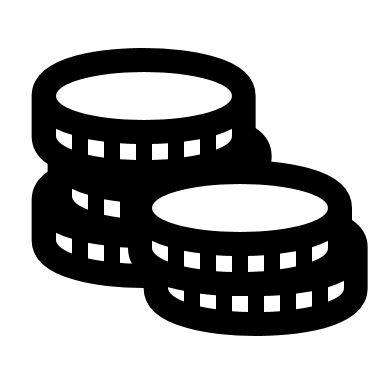 Chêne et al. 2009; UNDP 2006
28
Monitoring, controlling and detecting corruption.
Preventing, investigating and prosecuting corruption.
[Speaker Notes: The systemic perspective:

Ombudsmen, ACAs and SAIs frequently exist in parallel of existing traditional institutions that retain jurisdictions on various aspects of corruption-related issues such as courts, prosecutors, line ministries etc.
Thus, for rendering oversight institutions effective, coordination with traditional institutions is key.

Relations between oversight institutions and the judiciary:
In many countries, the judiciary is the weakest part of the overall institutional arrangements for anti-corruption.
The judiciary system is often the government branch least accustomed to policy and action on accountability.
Oversight institutions can facilitate and promote changes in judges’ and public attorneys’ accountability practices – either through cooperation in enforcing accountability or providing expertise to continuously improve the integrity system.

Relations between oversight institutions and prosecutors:
The relation between a country’s prosecutor and oversight institutions is critical, as the prosecutor plays a key role in bringing corruption cases before the courts.
However, in many countries, the prosecutor lacks sufficient independence to effectively bring a case to court, especially when it involves senior public servants close to the political power.
The weakness of the anti-corruption architecture becomes most visible at the crossroads of investigation and prosecution by the judiciary and/or court proceedings.

Sources:
Chêne, M. & Hodess, R. (September 2009). Coordination Mechanisms of Anti-Corruption Institutions. U4 Expert Answer. U4 Anti-corruption Resource Centre. Retrieved from https://www.u4.no/publications/coordination-mechanisms-of-anti-corruption-institutions.pdf (last accessed on April 7, 2020).
United Nations Development Programme (November 2006). Mutual Accountability Mechanisms: Accountability, Voice, and Responsiveness. Conference Paper #6. Working Draft. Retrieved from https://www.undp.org/content/dam/aplaws/publication/en/publications/capacity-development/drivers-of-change/accountability/mutual-accountability-mechanisms/Mutual-Accountability-cp6.pdf (last accessed on April 7, 2020).]
Module 6 – Oversight institutions
Challenges and solutions for accountability systems
Challenges:
- Insufficient cooperation and coordination between institutions, weakening effectiveness;
- Overlap / multiplication of roles and functions, leading to rivalries;
- Lack of independence and / or political interference;
- Lack of qualified staff;
- Public disillusionment.
Solutions:
- Clear mandate and lines of responsibility;
- Formal or informal cooperation agreements;
- Effective coordination mechanism, e.g. through a body that promotes interagency cooperation;
- Opportunities for interaction to coordinate approaches, e.g. fora, common (IT) platforms;
- Adequate public communication (Chêne et al. 2009; UNDP 2006).
29
[Speaker Notes: Challenges and solutions for accountability systems:

Overlapping of roles and functions: In many cases the precise role of oversight institutions and their relationship to other functions and actors may need to be defined more clearly. There can be rivalries with existing institutions, notably prosecutors or law enforcement agencies, resulting in replication of efforts and redundancies as well as competition for resources.
Isolation between institutions leading to insufficient cooperation and weakening anti-corruption efforts.
Lack of qualified staff: Particularly, ACAs and SAIs require expert staff to fulfil their respective mandates effectively. In a context where corruption is endemic, such capacity is frequently lacking.
Lack of independence and  political interference.
Public disillusionment: Much hope might be placed in accountability institutions when newly established, but anti-corruption efforts have to be understood as a progressive transformation, rather than a quick fix.

Sources:
Chêne, M. & Hodess, R. (September 2009). Coordination Mechanisms of Anti-Corruption Institutions. U4 Expert Answer. U4 Anti-corruption Resource Centre. Retrieved from https://www.u4.no/publications/coordination-mechanisms-of-anti-corruption-institutions.pdf (last accessed on April 7, 2020).
United Nations Development Programme (November 2006). Mutual Accountability Mechanisms: Accountability, Voice, and Responsiveness. Conference Paper #6. Working Draft. Retrieved from https://www.undp.org/content/dam/aplaws/publication/en/publications/capacity-development/drivers-of-change/accountability/mutual-accountability-mechanisms/Mutual-Accountability-cp6.pdf (last accessed on April 7, 2020).]
Module 6 – Oversight institutions
Module agenda
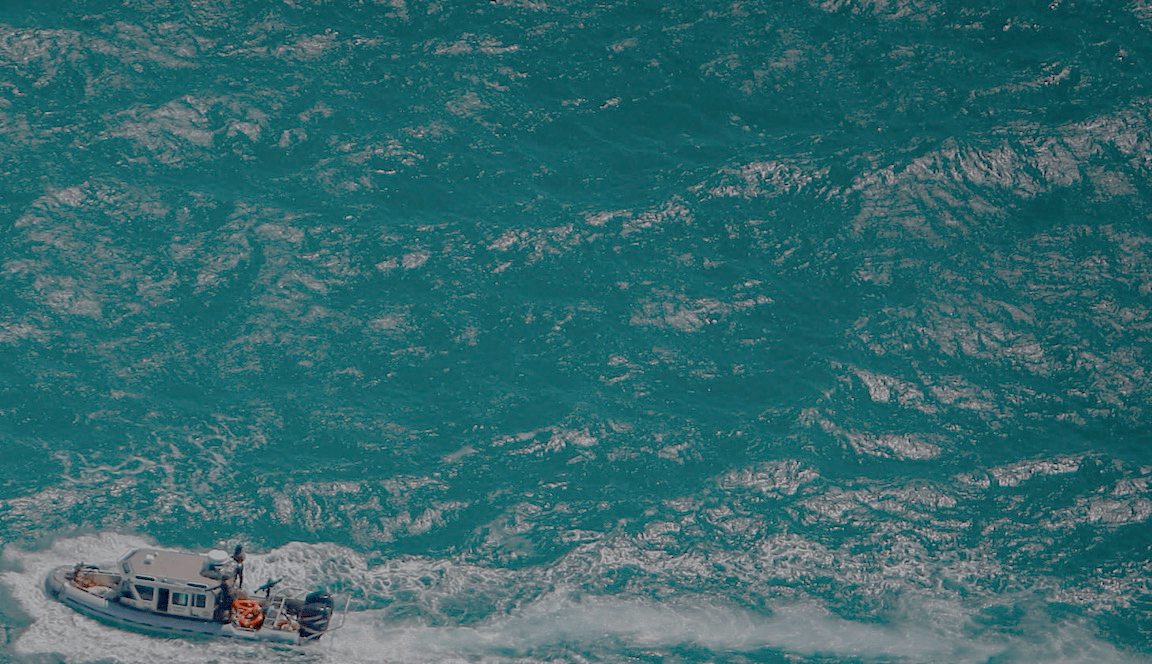 Oversight institutions:
Ombudsmen,
Anti-corruption agencies,
Supreme audit institutions
01
02
What is horizontal accountability?
03
04
05
Practical examples
Activity: Assessing oversight institutions in your country
The systemic perspective
UN Photo/Stuart Price
30
Module 6 – Oversight institutions
Practical examples
Indonesia: Anti-corruption agency
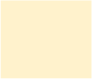 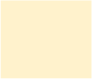 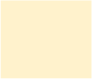 Slovenia: Supreme audit institution
Pakistan: Ombudsman
31
Module 6 – Oversight institutions
Slovenia: Supreme audit institution
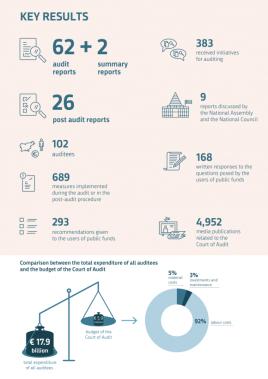 Mandatory upgrading and training activities to all court staff;
67% of employees have higher education qualifications (mostly lawyers and economists) and 25% have a masters degree or doctorate;
Use of INTOSAI auditing standards in its operations;
Annual report on activities to National Asembly and public;
Mandatory interest and asset declarations (Transparency International 2013).
Court of Auditors (CoA) is responsible for exercising external control over public expenditures, as spelt out in the constitution and in specific laws;
High degree of autonomy (e.g. as regards to which audits are carried out and when) and independence;
CoA president appointed by the president of the state upon approval of the National Assembly for a term of nine years
Legal safeguards against arbitrary removal of CoA members.
Mandate
Profesisonalism
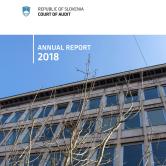 32
[Speaker Notes: Slovenia: Supreme audit institution:

In Slovenia, the Court of Auditors is responsible for exercising external control over public expenditures.
The court has its mandate spelt out in the constitution and in specific laws, enjoying a high degree of autonomy and independence. 
The president of the Court of Auditors is appointed by the president of the state upon approval of the National Assembly for a term of nine years.
The law also establishes safeguards with regards to the arbitrary removal of members of the Court of Auditors, meaning that dismissals are only possible with relevant justification and according to conditions defined by law.
Professionalism within the Court of Auditors is guaranteed by mandatory upgrading and training activities to all court staff. For instance, more than €40,000 was allocated in the 2010 budget for professional training. Currently, 67 per cent of employees have higher education qualifications and 25 per cent have a masters degree or doctorate. As to their professional background, the majority of auditors are economists or lawyers.
In addition, the Slovenian Court of Auditors uses international INTOSAI auditing standards in its operations. The court also has autonomy to decide upon which audits will be carried out in each period.
Annually, the Court of Auditors submits a report on its activities to the National Assembly. Reports can also be accessed at the court’s website, and information on the audits that are being carried out and the phase of these audits are also available online.
With regards to ensuring the integrity of its staff, the Court of Auditors has established provisions on conflict of interest. For instance, all court employees, including the president, must declare their assets and any conflicting interests. 

Source:
Transparency International (2013). Anti-corruption helpdesk. Providing on-demand research to help fight corruption. Good Practice for Structuring Supreme Audit Institutions. Retrieved from https://www.transparency.org/files/content/corruptionqas/Good_practice_for_structuring_SAI.pdf (last accessed on April 7, 2020).]
Module 6 – Oversight institutions
Pakistan: Ombudsman
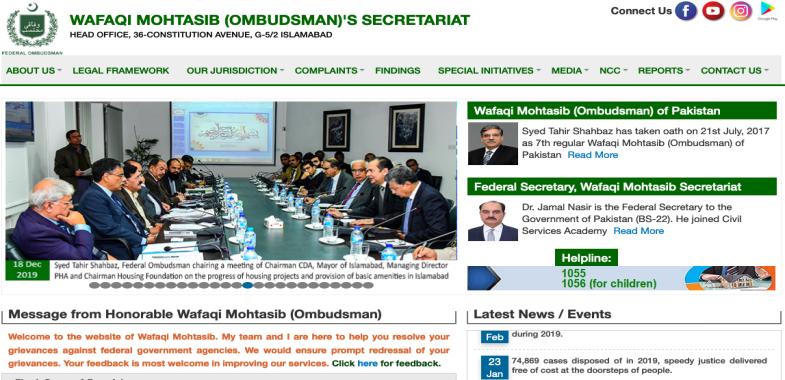 Authority is limited to complaints lodged against staff of federal agencies, not provicnes;
Investigates into complaints received, and can also launch investigations on her/his own initiative;
Powers to compel the testimony of individuals (e.g. entering and searching any premises);
Mediation, conciliation or arbitration for dispute resolution;
Responsibility to inform the public and raise awareness.
Federal Ombudsman enjoys strong reputation among people and has established itself as an increasingly popular and vigorous body;
Has adequate resources to undertake its tasks and receives regular funding, yet many staff work as contractors;
Risks for independence and neutrality as ombudsman is appointed by president and not a parliamentary body (Husain 2011; Transparency International 2013: 5-6).
Decentralized structure with seven ombudsman institutions in total (three provincial and four federal):
Federal Ombudsman Offices set up between 1983 and 2000 by ordinance, some of which have specific mandates:
Federal Ombudsman;
Federal Tax Ombudsman;
Banking Ombudsman;
Federal Insurance Ombudsman.
System
Appraisal
Functions
33
[Speaker Notes: Pakistan: Ombudsman:

System:
Pakistan has a distinctive set-up for its Ombudsman Office as it has adopted a decentralized structure. Pakistan has seven Ombudsman institutions (three provincial and four federal)
The federal Ombudsman Offices were set up between 1983 and 2000 by ordinance; they are the Federal Ombudsman (Wafaqi Mohtasib), the Federal Tax Ombudsman, the Banking Ombudsman (Mohtasib) and the Federal Insurance Ombudsman, the last three having very specific mandates.
There is no overlap of the functions of these Ombudsman Offices.
This section will focus particularly on the Federal Ombudsman, since it shares the most similarities with other Ombudsman Offices. 

Functions:
The authority of the Federal Ombudsman is limited to complaints lodged against public servants and staff of federal agencies.
Complaints against public servants and personnel of local government agencies are under the realm of the Ombudsman Office of the province concerned. The provincial Ombudsman Offices have similar powers and functions to those of the Federal Ombudsman but are limited geographically.
Ombudsman Offices in Pakistan have the authority to conduct investigations into complaints received and can also launch investigations on their own initiative.
The Federal Ombudsman has the power to utilise alternative modes of dispute resolution, such as mediation, conciliation or arbitration to accelerate the settlement of a complaint.
The legislative framework gives the Federal Ombudsman sufficient powers to compel the testimony of individuals and the production of documents. The Ombudsman Offices have the power to enter and search any premises, with powers similar to those of the country’s Supreme Court in matters of punishment for contempt.
The Federal Ombudsman has the responsibility to inform the public and raise awareness. To achieve this, his/her office publishes annual reports, press releases and public notices on important actions taken to redress public grievances.

Appraisal:
Pakistan’s Federal Ombudsman enjoys a strong reputation among people and has established itself as an increasingly popular and vigorous accountability body. 
The Federal Ombudsman has adequate resources to undertake its tasks and receives regular funding, according to experts. Global Integrity refers to an annual report produced by the Federal Ombudsman mentioning that many staff members were hired on a contractual basis, which made the situation relatively precarious.
The Ombudsman is not a parliamentary body. He/she is appointed by the president, which presents a certain number of risks for his/her independence. Experts note that the office, however, operates within a legal framework that encourages independence and neutrality. A number of deficiencies need to be addressed with regards to the management of staff and finances.

Sources:
Husain, T. (June 2011). The Role of the Ombudsman in Improving Public Service Delivery in Pakistan. In Asian Development Bank (Ed.). Strengthening the Ombudsman Institution in Asia: Improving Accountability in Public Service Delivery through the Ombudsman (pp. 233ff.). Retrieved from https://www.adb.org/sites/default/files/publication/28891/strengthening-ombudsman-asia.pdf (last accessed on April 7, 2020).
Transparency International (August 2013). Anti-corruption helpdesk. Providing on-demand research to help fight corruption. Best practices for ombudsmen. Retrieved from https://www.transparency.org/files/content/corruptionqas/Helpdesk_answer_Best_Practices_for_Ombusdman_Offices.pdf (last accessed on April 7, 2020).]
Module 6 – Oversight institutions
Indonesia: Anti-corruption agency
Well resourced with an annual budget of US$35.2 million;
Staff hired through private HR firm to ensure full integrity and professionalism:
Highly selective recruitment and thorough background checks;
Technical and psychological tests for candidates;
Attraction of qualified staff through competitive salaries.
Obligation to undergo regular audits, to publish annual reports and to make its documents publicly available (Wickberg et al. 2013: 6).
Coordination, investigation, prevention, monitoring and review tasks;
Able to prosecute corruption cases and to take over cases being prosecuted by regular law enforcement agencies;
Investigation powers:
Request information from government bodies;
Organize hearings and meetings with authorities;
Tap communication lines and record conversations;
Ban individuals from leaving the country;
Request information from financial institutions;
Order banks to freeze assets and block accounts.
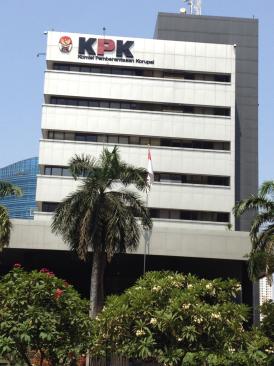 Mandate
Profesisonalism
34
[Speaker Notes: Indonesia: Anti-corruption agency:

It was mandated to undertake coordination, investigation, prevention, monitoring and review tasks.
It can prosecute corruption cases and to take over cases being prosecuted by regular law enforcement agencies.
Far reaching investigation powers: It can request information from government bodies in order to uncover corruption, organize hearings and meetings with relevant authorities, tap communication lines and record conversations, ban individuals from leaving the country, request information from financial institutions, and order banks to freeze assets and block accounts.
Well resourced: Annual budget: US$35.2 million.
Staff: Hired through private HR firm to ensure full integrity and professionalism; highly selective recruitment and thorough background checks, technical and psychological tests for candidates; attraction of qualified staff through competitive salaries.
Accountability: Obligation to undergo regular audits, to publish annual reports and to make its documents accessible to the public. Reports regularly to the parliament, president and state auditor.
Achievements: Praised for exceptional results and reaching a “near to 100%” conviction rate against corrupt senior public servants.

Sources:
Moch, J. (2010). Corruption Eradication Commission of the Republic Indonesia. Presentation delivered at the 14th International Anti-corruption Conference 2010 held in Bangkok on 11 November 2010. Retrieved from https://www.slideshare.net/CIFOR/corruption-eradication-commission-of-the-republic-Indonesia (last accessed on April 20, 2020).
Wickberg, S. & Chêne, M. (March 2013). Best practices for anti-corruption commissions. Transparency International. Anti-corruption helpdesk. Retrieved from https://www.transparency.org/files/content/corruptionqas/Best_practices_for_anti-corruption_commissions_2.pdf (last accessed on June 4, 2020).]
Module 6 – Oversight institutions
Module agenda
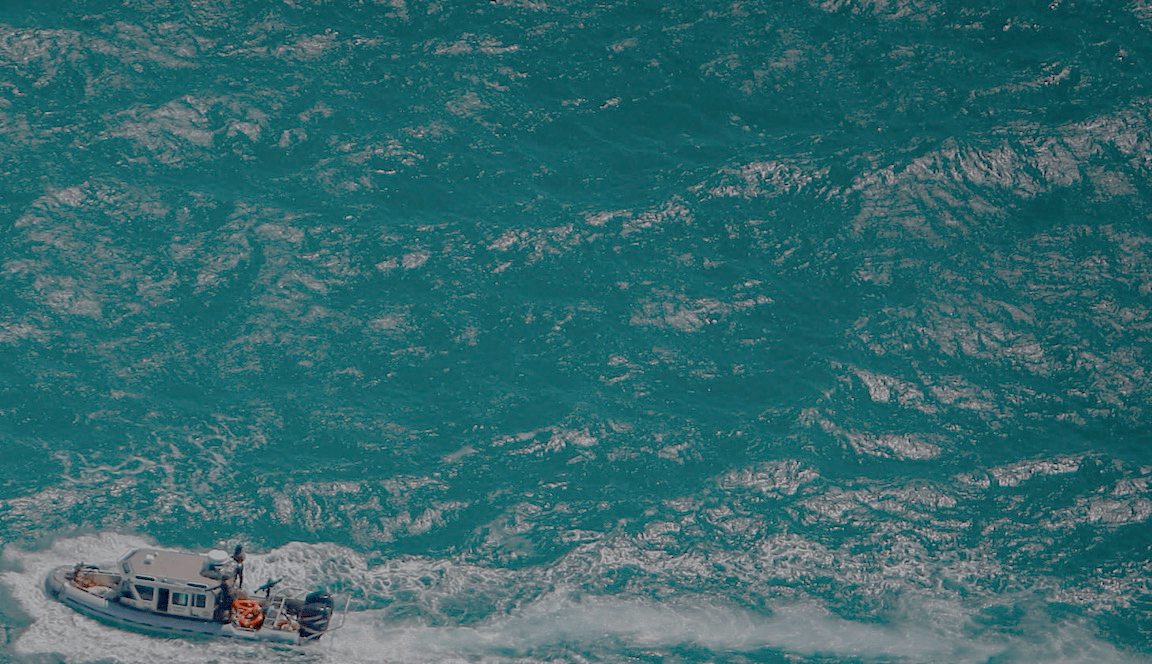 Oversight institutions:
Ombudsmen,
Anti-corruption agencies,
Supreme audit institutions
01
02
What is horizontal accountability?
03
04
05
Practical examples
Activity: Assessing oversight institutions in your country
The systemic perspective
UN Photo/Stuart Price
35
Module 6 – Oversight institutions
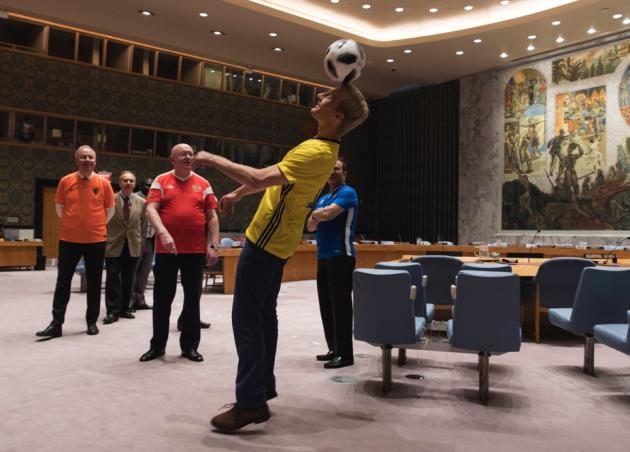 Activity
UN Photo/Mark Garten
36
Module 6 – Oversight institutions
Assessing oversight institutions in your country
Why?
- To raise awareness regarding accountability mechanisms existing in participants’ countries;
- The critical evaluation of institutions allows participants to think through the multiple components necessary for an integrity system to work such as legal mandates, prevention, enforcement and sanctioning.
What?
- Identify and summarize key information on (i) mandate, (ii) capacity and (iii) cooperation with the judiciary and law enforcement related to one oversight institution (obmbudsman, ACA, SAI or other) in your country;
- Which areas are working well and which might be not?;
- Present your findings and discuss them with the group.
Time
- Reserve ca. 15 minutes for the individual web-based research and analysis work and another 15 minutes for the brief presentations and discussion in the group.
Resources
- Own computer for individual web-based research;
- If applicable, material / a case for participants for whose countries no oversight institution exists (at national level) or no information can be found on the web.
37
[Speaker Notes: Assessing accountability institutions in your country:

Why?
To raise awareness regarding accountability mechanisms existing in participants’ countries.
The critical evaluation of institutions allows participants to think through the multiple components necessary for an integrity system to work such as legal mandates, prevention, enforcement and sanctioning.

What?
Participants are assigned to review one selected oversight institution in their country.
Identify and summarize key information on (i) mandate, (ii) capacity and (iii) cooperation with the judiciary and law enforcement related to one oversight institution (obmbudsman, ACA, SAI or other) in your country.
Which areas are working well and which might be not?
Present your findings and discuss them with the group, particularly how the presented system can be improved..

Time:
Reserve ca. 15 minutes for the individual web-based research and analysis work and another 15 minutes for the brief presentations and discussion in the group.

Resources:
Own computer for individual web-based research.
If applicable, material / a case for participants for whose countries no oversight institution exists (at national level) or no information can be found on the web.]
Module 6 – Oversight institutions
Quiz
Which of the following are mentioned in the UNCAC Articles 6 and 36 as required functions of features of anti-corruption bodies (choose all that apply)?
Law enforcement
Independence
Disseminating knowledge about the prevention of corruption
Appropriate resources
Policing
Uniforms and weapons
Implementing preventive anti-corruption policies
Training
38
[Speaker Notes: Quiz:

Correct answers:
A., B., C., D., G., H.]
Module 6 – Oversight institutions
Learning outcomes
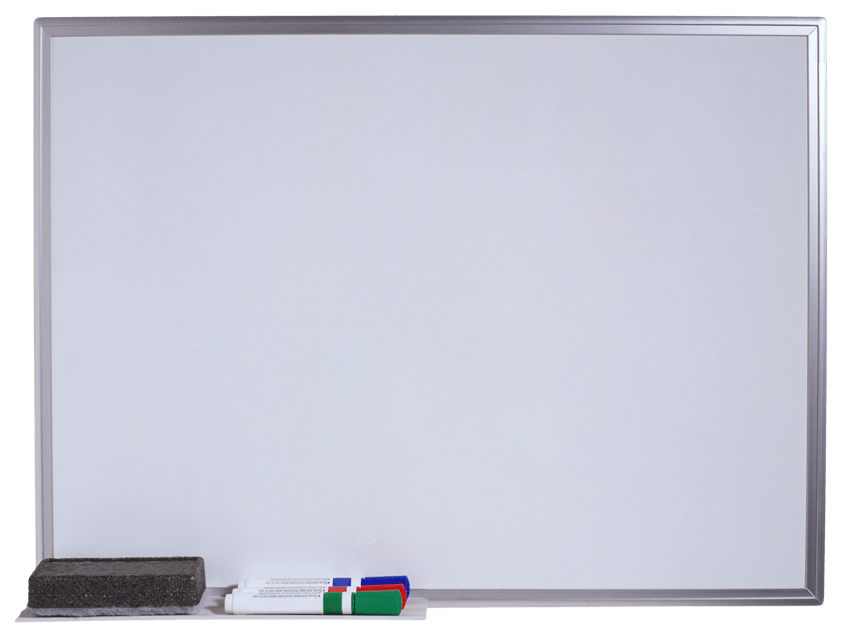 In this module you have learned that:
Effectiveness of the anti-corruption architecture strongly depends on the local context and political economy;
Clear mandates lead to better coordination among different agencies tasked with fighting corruption;
Cooperation and communication with the judiciary branch and law enforcement are key;
Oversight institutions are important for rendering anti-corruption policies effective, but need to be understood in their scope and function to avoid disappointment;
They are part of a learning process and may not provide quick fixes to integrity problems rooted much deeper in structures.
39
Module 6 – Oversight institutions
References (1)
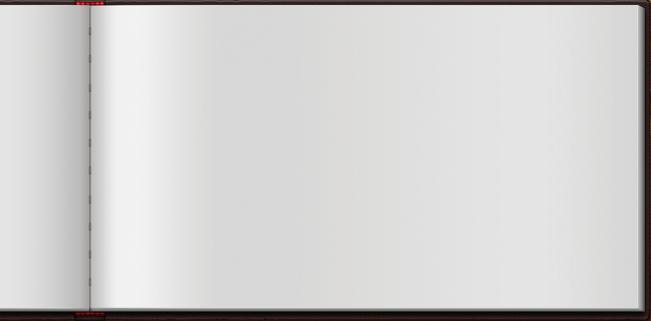 Asian Development Bank (2011). Strengthening the Ombudsman Institution in Asia. Retrieved from http://www.adb.org/sites/default/files/strengthening-Ombudsman-asia.pdf (last accessed on April 9, 2020).
Chêne, M. & Hodess, R. (September 2009). Coordination Mechanisms of Anti-Corruption Institutions. U4 Expert Answer. U4 Anti-corruption Resource Centre. Retrieved from https://www.u4.no/publications/coordination-mechanisms-of-anti-corruption-institutions.pdf (last accessed on April 7, 2020).
Guillán Montero, A. & Le Blanc, D. (January 2019). The role of external audits in enhancing transparency and accountability for the Sustainable Development Goals. DESA Working Paper No. 157. ST/ESA/2019/DWP/157. Retrieved from https://www.un.org/esa/desa/papers/2019/wp157_2019.pdf (last accessed on April 7, 2020).
Husain, T. (June 2011). The Role of the Ombudsman in Improving Public Service Delivery in Pakistan. In Asian Development Bank (Ed.). Strengthening the Ombudsman Institution in Asia: Improving Accountability in Public Service Delivery through the Ombudsman (pp. 233ff.). Retrieved from https://www.adb.org/sites/default/files/publication/28891/strengthening-ombudsman-asia.pdf (last accessed on April 7, 2020).
Huser, C. (June 2015). Accountability. Some concepts & definition. Swiss Agency for Development and Cooperation (SDC). Presentation delivered at the F2F meeting of the SDC thematic network on democratization, decentralization, local governance (ddlgn) in Pemba, Mozambique. Retrieved from https://f2fddlgn.files.wordpress.com/2015/06/5-handouts-acc-_setting-the-frame_long-version_june-2015.pdf (last accessed on April 7, 2020).
International Organisation of Supreme Audit Institutions (INTOSAI) (2007). INTSOAI P-10. Mexico Declaration on SAI Independence. Retrieved from https://www.intosai.org/fileadmin/downloads/documents/open_access/INT_P_1_u_P_10/INTOSAI-P-10_en.pdf (last accessed on April 7, 2020).
International Organisation of Supreme Audit Institutions (INTOSAI) (July 2018). A Practical Guideto Government SDG Preparedness Reviews. Based on the experiences and reflections of seven supreme audit institutions. Retrieved from https://www.intosai.org/fileadmin/downloads/focus_areas/SDGs_and_SAIs/SDGs_Netherlands_EN.pdf (last accessed on April 7, 2020).
Moch, J. (2010). Corruption Eradication Commission of the Republic Indonesia. Presentation delivered at the 14th International Anti-corruption Conference 2010 held in Bangkok on 11 November 2010. Retrieved from https://www.slideshare.net/CIFOR/corruption-eradication-commission-of-the-republic-Indonesia (last accessed on April 20, 2020).
Transparency & Accountability Initiative (April 2017). How do we define key terms? Transparency and accountability glossary. Retrieved from https://www.transparency-initiative.org/blog/1179/tai-definitions/ (last accessed on June 4, 2020).
Transparency International (2013). Anti-corruption helpdesk. Providing on-demand research to help fight corruption. Good Practice for Structuring Supreme Audit Institutions. Retrieved from https://www.transparency.org/files/content/corruptionqas/Good_practice_for_structuring_SAI.pdf (last accessed on April 7, 2020).
Transparency International (August 2013). Anti-corruption helpdesk. Providing on-demand research to help fight corruption. Best practices for ombudsmen. Retrieved from https://www.transparency.org/files/content/corruptionqas/Helpdesk_answer_Best_Practices_for_Ombusdman_Offices.pdf (last accessed on April 7, 2020).
United Nations Development Programme (August 2010). Fostering Social Accountability: From Principle to Practice. Guidance Note. Retrieved from http://www.undp.org/content/dam/undp/library/Democratic%20Governance/OGC/dg-ogc-Fostering%20Social%20Accountability-Guidance%20Note.pdf (last accessed on April 7, 2020). 
United Nations Development Programme (November 2006). Mutual Accountability Mechanisms: Accountability, Voice, and Responsiveness. Conference Paper #6. Working Draft. Retrieved from https://www.undp.org/content/dam/aplaws/publication/en/publications/capacity-development/drivers-of-change/accountability/mutual-accountability-mechanisms/Mutual-Accountability-cp6.pdf (last accessed on April 7, 2020).
United Nations Economic and Social Council (n. y.). Accountability. Retrieved from https://www.un.org/en/ecosoc/newfunct/dcf_account1.shtml (last accessed on April 7, 2020).
UNODC (September 2004). The Global Programme Against Corruption. UN Anti-corruption Toolkit. Third edition. Retrieved from https://www.un.org/ruleoflaw/files/UN_Anti%20Corruption_Toolkit.pdf (last accessed on April 7, 2020).
40
Module 6 – Oversight institutions
References (2)
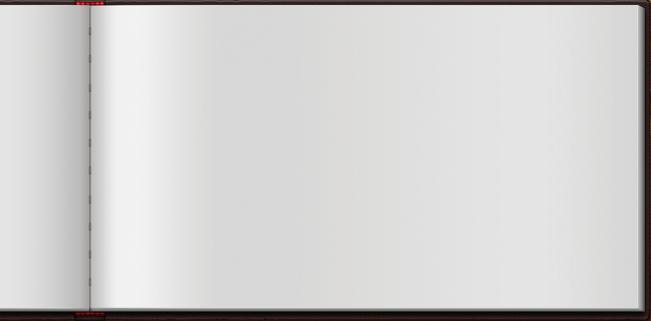 Van Zyl, A., Ramkumar, V. & De Renzio, P. (2009). Responding to challenges of Supreme Audit Instituions: Can legislatures and civil society help? U4 Issue 2009:1. U4 Anti-corruption Resource Centre. Retrieved from https://www.u4.no/publications/responding-to-the-challenges-of-supreme-audit-institutions-can-legislatures-and-civil-society-help.pdf (last accessed on April 7, 2020).
Wickberg, S. & Chêne, M. (March 2013). Best practices for anti-corruption commissions. Transparency International. Anti-corruption helpdesk. Retrieved from https://www.transparency.org/files/content/corruptionqas/Best_practices_for_anti-corruption_commissions_2.pdf (last accessed on June 4, 2020).
Williams, R. & Doig, A. (January 2007). Achieving Success and Avoiding Failure in Anti-corruption Commissions: Developing the Role of Donors. U4 Brief No. 1. U4 Anti-corruption Resource Centre. Retrieved from https://www.u4.no/publications/achieving-success-and-avoiding-failure-in-anti-corruption-commissions-developing-the-role-of-donors.pdf (last accessed on April 20, 2020).

Credits for visuals:
Freepik / creativeart. Glänzenden business finance studio. Retrieved from https://de.freepik.com/fotos-kostenlos/glaenzenden-business-finance-studio_990832.htm#page=1&query=corruption&position=1 (last accessed on September 10, 2020).
Freepik / freepik. Lupe über dem münzenstapel und -taschenrechner auf finanzbericht. Retrieved from https://de.freepik.com/fotos-kostenlos/lupe-ueber-dem-muenzenstapel-und-taschenrechner-auf-finanzbericht_3095556.htm#page=1&query=audit&position=7 (last accessed on September 10, 2020).
Freepik / mindandi. Spiel person lösung problem kontinuität wirkung. Retrieved from https://de.freepik.com/fotos-kostenlos/spiel-person-loesung-problem-kontinuitaet-wirkung_1203371.htm#page=1&query=domino&position=1 (last accessed on September 10, 2020).
41
Thank you.